BÀI 22: T t   Tr tr
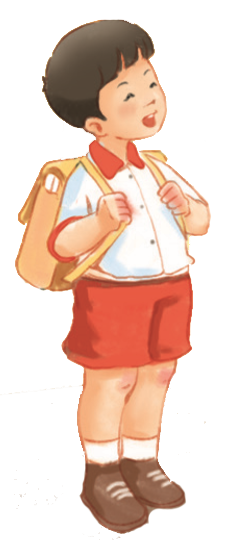 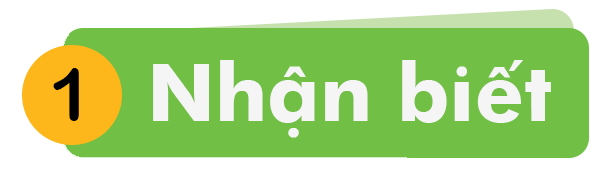 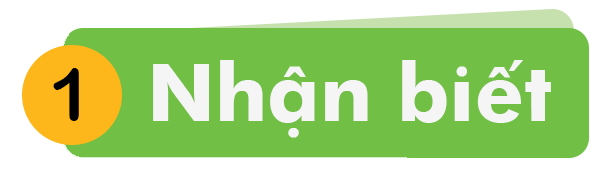 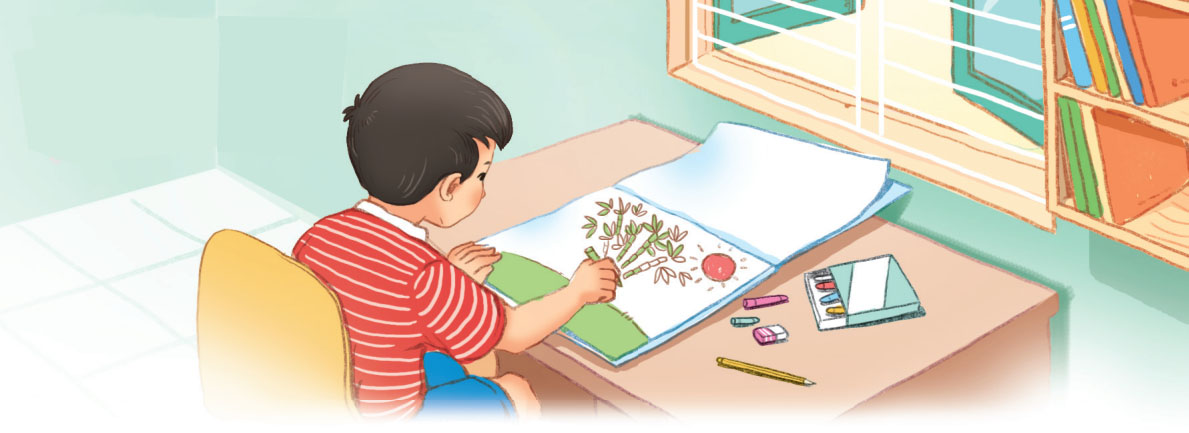 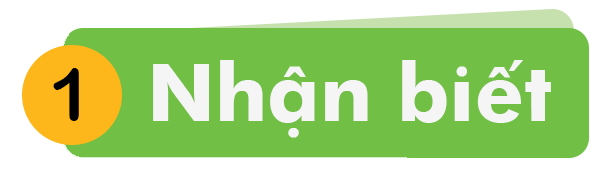 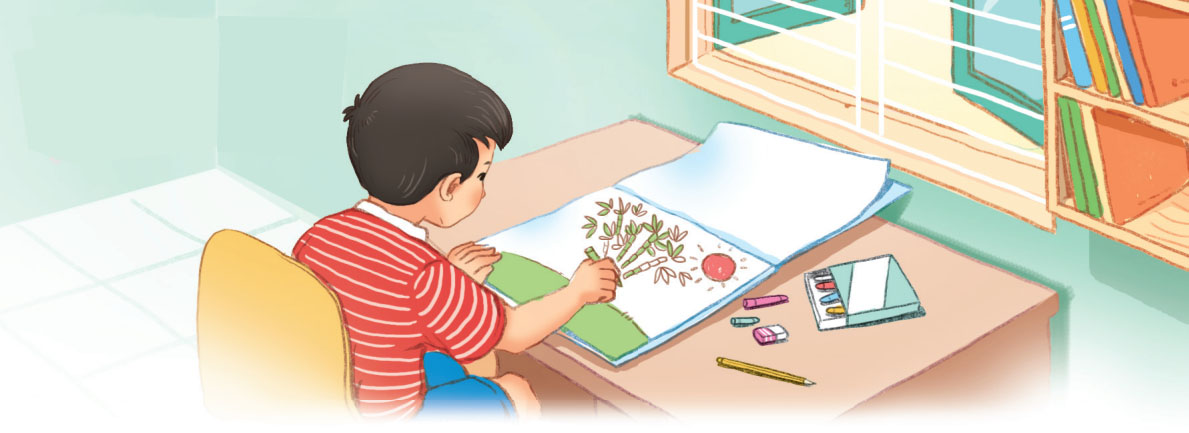 Nam tô bức tranh cây tre.
Nam tô bức tranh cây tre.
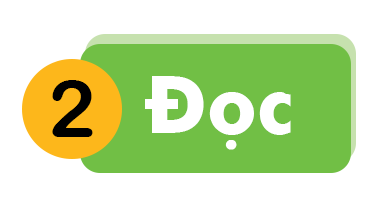 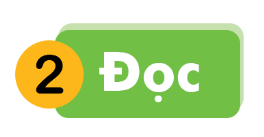 t
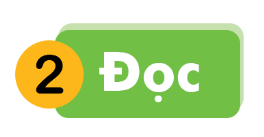 tr
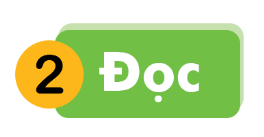 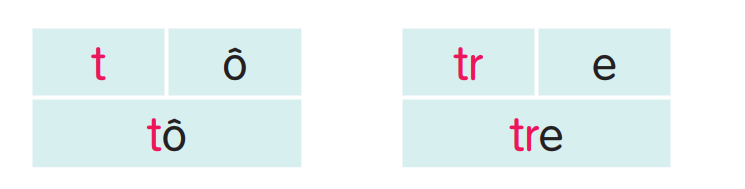 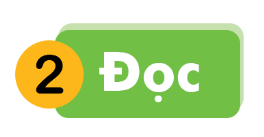 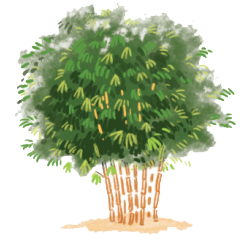 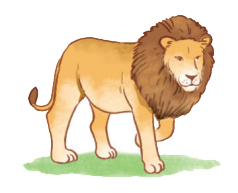 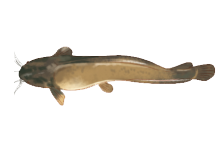 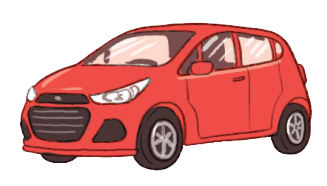 ô tô
sư tử
cá trê
cây tre
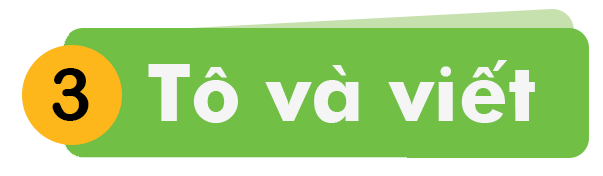 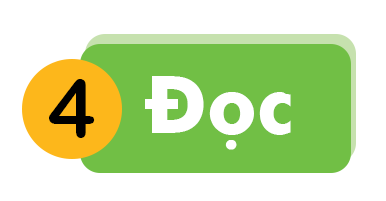 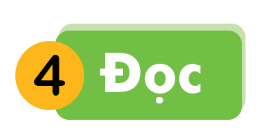 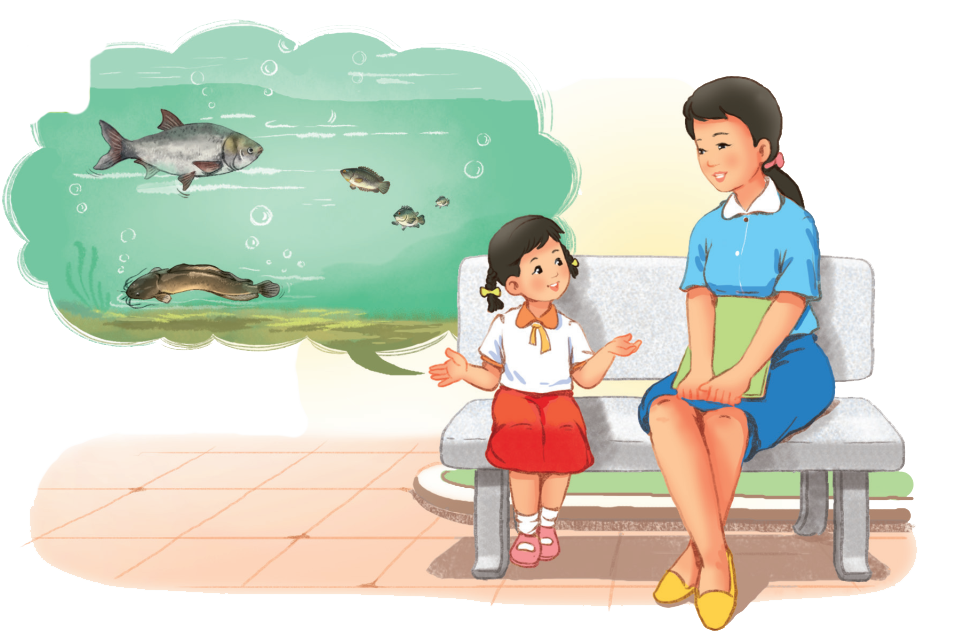 Hà tả hồ cá. Hồ to có cá mè, cá trê, cá rô.
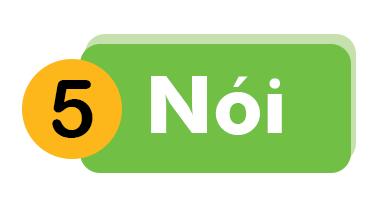 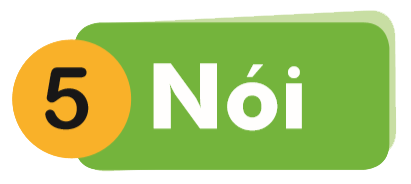 Bảo vệ môi trường
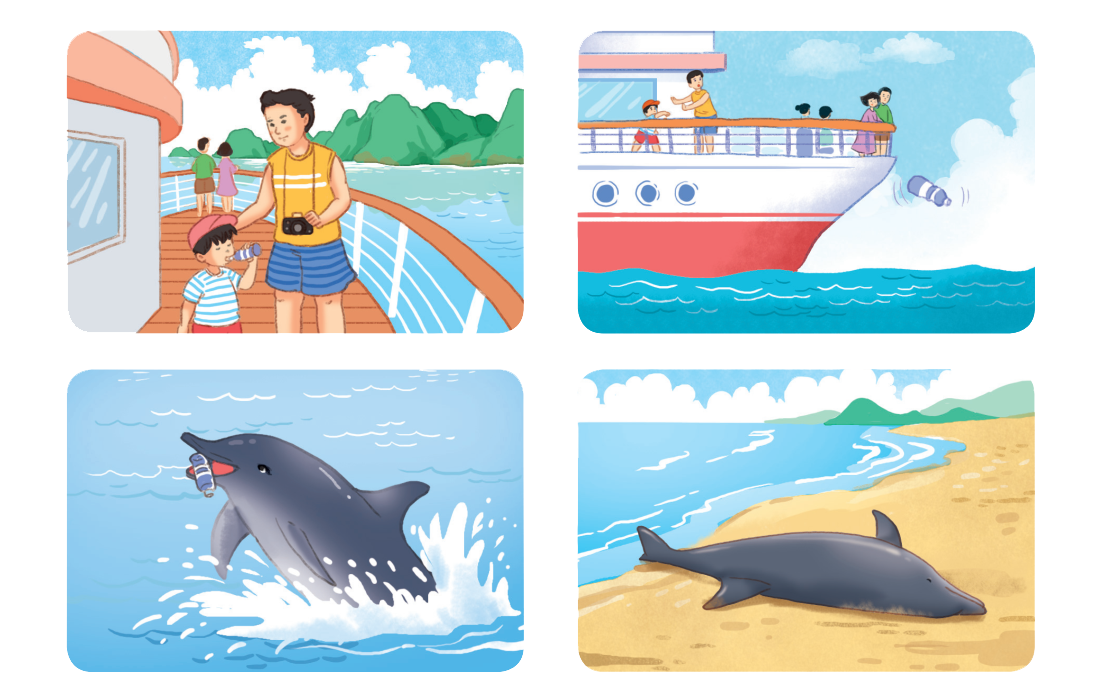 CỦNG CỐ 
BÀI HỌC
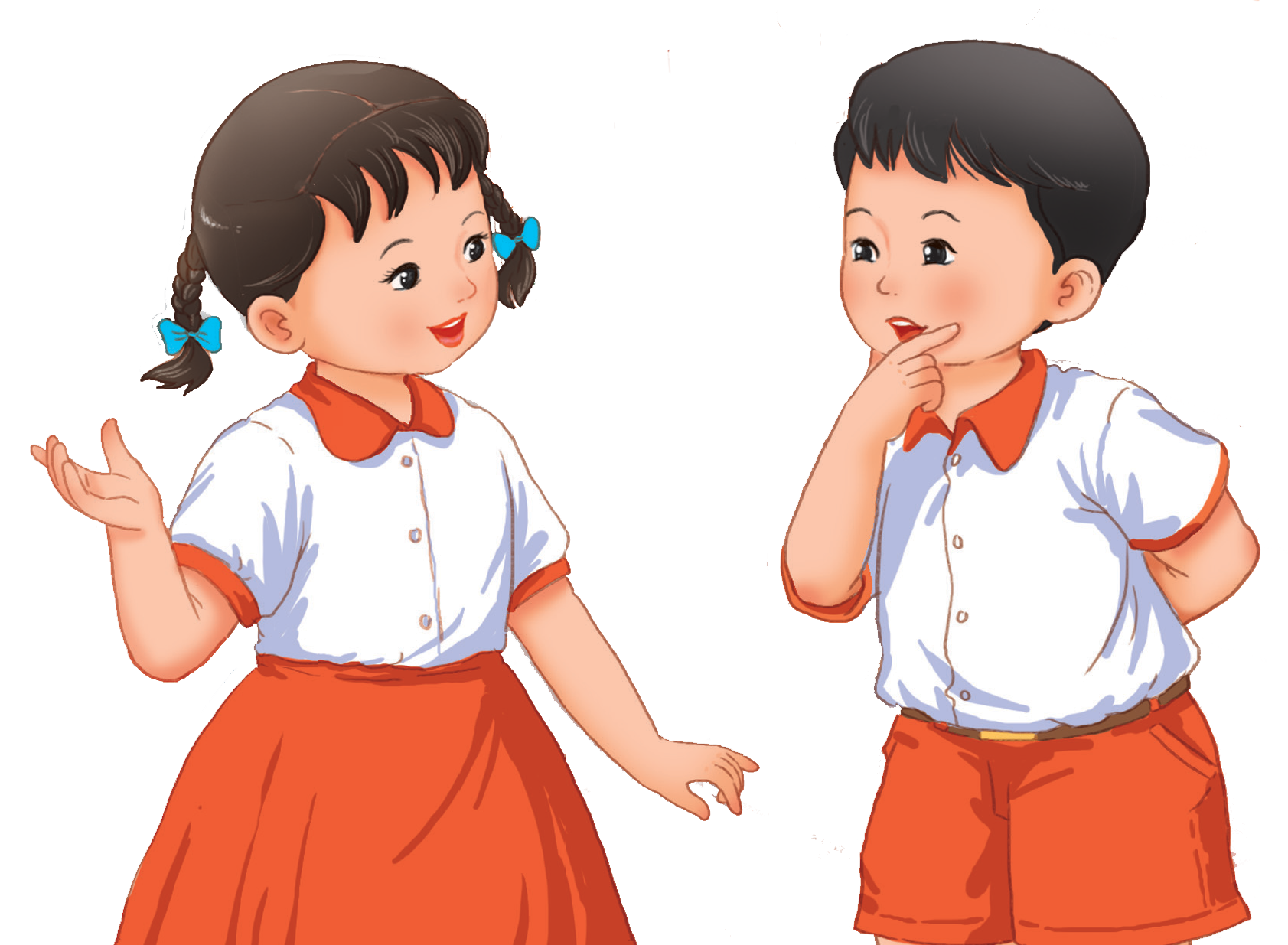